Avoiding Communication  inNumerical Linear Algebra
Jim Demmel
EECS & Math Departments
UC Berkeley
Outline
Why we need to  “avoid communication,”              i.e. avoid moving data
“Direct” Linear Algebra
Lower bounds on  communication for linear algebra problems like Ax=b, least squares, Ax = λx, SVD, etc
New algorithms that attain these lower bounds
Not in libraries like Sca/LAPACK (yet!)
Large speed-ups possible
“Iterative” Linear Algebra 
Ditto for Krylov Subspace Methods
CPU
Cache
CPU
DRAM
CPU
DRAM
DRAM
CPU
DRAM
CPU
DRAM
Why avoid communication? (1/2)
Algorithms have two costs:
Arithmetic (FLOPS)
Communication: moving data between 
levels of a memory hierarchy (sequential case) 
processors over a network (parallel case).
3
Why avoid communication? (2/2)
Running time of an algorithm is sum of 3 terms:
# flops * time_per_flop
# words moved / bandwidth
# messages * latency
communication
Time_per_flop  <<  1/ bandwidth  <<  latency
Gaps growing exponentially with time (FOSC, 2004)
59%
Goal : reorganize linear algebra to avoid communication
Between all memory hierarchy levels 
L1         L2         DRAM          network,  etc 
Arbitrary speedups possible
4
[Speaker Notes: 2008 DARPA Exascale report has similar prediction:
Gap between DRAM access time and flops will increase 
100x over coming decade to balance power usage between 
processors, DRAM]
President Obama cites Communication-Avoiding algorithms in the FY 2012 Department of Energy Budget Request to Congress:
“New Algorithm Improves Performance and Accuracy on Extreme-Scale Computing Systems. On modern computer architectures, communication between processors takes longer than the performance of a floating point arithmetic operation by a given processor. ASCR researchers have developed a new method, derived from commonly used linear algebra methods, to minimize communications between processors and the memory hierarchy, by reformulating the communication patterns specified within the algorithm. This method has been implemented in the TRILINOS framework, a highly-regarded suite of software, which provides functionality for researchers around the world to solve large scale, complex multi-physics problems.”

FY 2010 Congressional Budget, Volume 4, FY2010 Accomplishments, Advanced Scientific Computing Research (ASCR), pages 65-67.
CA-GMRES 
(Hoemmen, Mohiyuddin, Yelick, D.)
Direct linear algebra:    Prior Work on Matmul
Assume  n3 algorithm for C=A*B  (i.e. not Strassen-like)
Sequential case, with fast memory of size M
Lower bound on  #words moved to/from slow memory                   =  (n3 / M1/2 )    [Hong, Kung, 81] 
Attained using “blocked” or cache-oblivious algorithms
Parallel case on P processors:
Assume load balanced, one copy each of A, B, C 
Lower bound on #words communicated                                         =  (n2 / P1/2 )        [Irony, Tiskin, Toledo, 04]
Attained by Cannon’s Algorithm
6
[Speaker Notes: All true for dense or sparse, LU, Cholesky (complete or incomplete),
And we also believe QR]
Lower bound for all “direct” linear algebra
Let M = “fast” memory size (per processor)

#words_moved (per processor) = (#flops (per processor) / M1/2 )

#messages_sent (per processor) = (#flops (per processor) / M3/2 )
Holds for anything that “smells like” 3 nested loops:
Matmul, LU, QR, eig, SVD, tensor contractions, …
Some whole programs (sequences of  these operations, no matter how individual ops are interleaved, eg Ak)
Dense and sparse matrices (where #flops  <<  n3 )
Sequential and parallel algorithms
Some graph-theoretic algorithms (eg Floyd-Warshall)
7
Can we attain these lower bounds?
Do conventional dense algorithms as implemented in    LAPACK and ScaLAPACK attain these bounds?
Mostly not 
If not, are there other algorithms that do?
Yes, for dense linear algebra

Only a few sparse algorithms so far
8
TSQR: QR of a Tall, Skinny matrix
.
W =
=
=
.
=
=
Q01 R01
Q11 R11
Q01
      Q11
Q00
       Q10
              Q20
                     Q30
Q00 R00
Q10 R10
Q20 R20
Q30 R30
W0
W1
W2
W3
R00
R10
R20
R30
R00
R10
R20
R30
R01
R11
R01
R11
Q02 R02
=
9
TSQR: QR of a Tall, Skinny matrix
.
W =
=
=
.
=
=
Q01
      Q11
Q01 R01
Q11 R11
Q00
       Q10
              Q20
                     Q30
Q00 R00
Q10 R10
Q20 R20
Q30 R30
W0
W1
W2
W3
R00
R10
R20
R30
R00
R10
R20
R30
R01
R11
R01
R11
Q02 R02
=
10
Minimizing Communication in TSQR
R00
R10
R20
R30
W0
W1
W2
W3
R01
Parallel:
W =
R02
R11
W0
W1
W2
W3
R00
Sequential:
R01
W =
R02
R03
W0
W1
W2
W3
R00
R01
R01
Dual Core:
W =
R02
R11
R03
R11
Multicore / Multisocket / Multirack / Multisite / Out-of-core:  ?
Can choose reduction tree dynamically
[Speaker Notes: Oldest reference for idea of tree: Golub/Plemmons/Sameh 1988,
But didn’t avoid communication]
TSQR Performance Results
Parallel
Intel Clovertown
Up to 8x speedup (8 core, dual socket, 10M x 10)
Pentium III cluster, Dolphin Interconnect, MPICH
Up to 6.7x speedup (16 procs, 100K x 200)
BlueGene/L
Up to 4x speedup (32 procs, 1M x 50)
Tesla C 2050 / Fermi
Up to 13x (110,592 x 100)
Grid – 4x on 4 cities (Dongarra et al)
Cloud – early result – up and running
Sequential  
“Infinite speedup” for out-of-Core on PowerPC laptop
As little as 2x slowdown vs (predicted) infinite DRAM
LAPACK with virtual memory never finished
12
Data from Grey Ballard, Mark Hoemmen, Laura Grigori, Julien Langou, Jack Dongarra, Michael Anderson
[Speaker Notes: Transition: TSQR -> CAQR]
Summary of dense parallel algorithms attaining communication lower bounds
Assume nxn matrices on P processors,  memory per processor = O(n2 / P)
  ScaLAPACK assumes best block size b chosen
  Many references (see reports),  Green are ours
  Recall lower bounds:
  #words_moved  =  ( n2 /  P1/2 )         and         #messages = ( P1/2 )
13
Exascale Machine Parameters
2^30  1,000,000 nodes
1024 cores/node   (a billion cores!)
100 GB/sec interconnect bandwidth
400 GB/sec DRAM bandwidth
1 microsec interconnect latency
50 nanosec memory latency
32 Petabytes of memory
1/2 GB total L1 on a node
20 Megawatts !?
Exascale  predicted speedups for CA-LU vs ScaLAPACK-LU
log2 (n2/p) = 
log2 (memory_per_proc)
log2 (p)
[Speaker Notes: Vertical axis log2(n^2/p) is memory per processor
Horizontal axis log2(p) is processor count]
Summary of dense parallel algorithms attaining communication lower bounds
Assume nxn matrices on P processors,  memory per processor = O(n2 / P)
  ScaLAPACK assumes best block size b chosen
  Many references (see reports),  Green are ours
  Recall lower bounds:
  #words_moved  =  ( n2 /  P1/2 )         and         #messages = ( P1/2 )
Can we do better?
16
Summary of dense parallel algorithms attaining communication lower bounds
Assume nxn matrices on P processors,  memory per processor = O(n2 / P)?   Why?
  ScaLAPACK assumes best block size b chosen
  Many references (see reports),  Green are ours
  Recall lower bounds:
  #words_moved  =  ( n2 /  P1/2 )         and         #messages = ( P1/2 )
Can we do better?
17
Beating   #words_moved  =  (n2/P1/2)
#words_moved = ((n3/P)/local_mem1/2)
If one copy of data, local_mem = n2/P
Can we use more memory to communicate less?
“2.5D” Algorithms
 Usual “2D” approach:  1 copy of data on P1/2  x P1/2   grid
 Instead use “2.5D”: c copies of data on (P/c)1/2  x (P/c)1/2  x  c  grid
 Each of c layers does 1/c-th of the work
 Reduces communication volume of Matmul, LU, by c1/2 - optimal
 c limited to 1   c    P1/3  
 Reduces communication up to 92% on 64K proc BG-P,   
  LU & Matmul speedup up to 2.6x
k
“C face”
Cube representing
C(1,1) += A(1,3)*B(3,1)
C(2,3)
C(1,1)
A(1,3)
B(3,1)
j
B(1,3)
A(2,1)
“B face”
i
18
“A face”
[Speaker Notes: Extension to c by McColl and Tiskin in CRCW PRAM model in 1999
Ashcraft, Toledo tried LU, failed but we can!

Aggarwal, Chandra, Snir 1988
Bernsten, 1988
Gupta, Kumar 1993
Johnson, 1993

Distinguished paper award, EuroPar’11]
Lower bound for Strassen’s fast matrix multiplication
For Strassen’s:
Strassen-like:
Recall O(n3) case:
0
log2 8
log2 7
Sequential:
Parallel:
The parallel lower bounds applies to
  2D:     M = (n2/P)		
  2.5D: M = (c∙n2/P)
Attainable
  Sequential:  usual recursive algorithms, also for LU, QR, eig, SVD,…
  Parallel:  just matmul so far …
19
[Ballard, Demmel, Holtz, S.  2011b]:
The Communication bandwidth lower bound is
[Speaker Notes: BW recursion: contract sub-trees corresponding to matrices of M/3 elements to leaves, of cost M

Best Paper Prize, SPAA’11]
Summary of Direct Linear Algebra
New lower bounds, optimal algorithms, big speedups in theory and practice
Lots of other progress, open problems
New ways to “pivot”
Strassen-like algorithms
Heterogeneous architectures
Some sparse algorithms
Autotuning. . .
Avoiding Communication in Iterative Linear Algebra
k-steps of iterative solver for sparse Ax=b or Ax=λx
Does k SpMVs with A and starting vector
Many such “Krylov Subspace Methods”
Conjugate Gradients (CG), GMRES, Lanczos, Arnoldi, … 
Goal: minimize communication
Assume matrix “well-partitioned”
Serial implementation
Conventional: O(k) moves of data from slow to fast memory
New: O(1) moves of data – optimal
Parallel implementation on p processors
Conventional: O(k log p) messages  (k SpMV calls, dot prods)
New: O(log p) messages - optimal
Lots of speed up possible (modeled and measured)
Price: some redundant computation
21
[Speaker Notes: Well – partitioned =  modest surface-to-volume ratio
See bebop.cs.berkeley.edu
CG: [van Rosendale, 83], [Chronopoulos and Gear, 89]
GMRES: [Walker, 88], [Joubert and Carey, 92], [Bai et al., 94]]
Communication Avoiding Kernels:The Matrix Powers Kernel : [Ax, A2x, …, Akx]
Replace k iterations of y = Ax with [Ax, A2x, …, Akx] 





Example: A tridiagonal, n=32, k=3
Works for any “well-partitioned” A
A3·x
A2·x
A·x
x
1   2   3   4  …
… 32
[Speaker Notes: C. J. Pfeifer, Data flow and storage allocation for the PDQ-5 programon the Philco-2000, Comm. ACM 6, No. 7 (1963), 365366.

Referred to in paper by Leiserson/Rao/Toledo/ in 1993 paper on blocking covers]
Communication Avoiding Kernels:The Matrix Powers Kernel : [Ax, A2x, …, Akx]
Replace k iterations of y = Ax with [Ax, A2x, …, Akx] 





Example: A tridiagonal, n=32, k=3
A3·x
A2·x
A·x
x
1   2   3   4  …
… 32
Communication Avoiding Kernels:The Matrix Powers Kernel : [Ax, A2x, …, Akx]
Replace k iterations of y = Ax with [Ax, A2x, …, Akx] 





Example: A tridiagonal, n=32, k=3
A3·x
A2·x
A·x
x
1   2   3   4  …
… 32
Communication Avoiding Kernels:The Matrix Powers Kernel : [Ax, A2x, …, Akx]
Replace k iterations of y = Ax with [Ax, A2x, …, Akx] 





Example: A tridiagonal, n=32, k=3
A3·x
A2·x
A·x
x
1   2   3   4  …
… 32
Communication Avoiding Kernels:The Matrix Powers Kernel : [Ax, A2x, …, Akx]
Replace k iterations of y = Ax with [Ax, A2x, …, Akx] 





Example: A tridiagonal, n=32, k=3
A3·x
A2·x
A·x
x
1   2   3   4  …
… 32
Communication Avoiding Kernels:The Matrix Powers Kernel : [Ax, A2x, …, Akx]
Replace k iterations of y = Ax with [Ax, A2x, …, Akx] 





Example: A tridiagonal, n=32, k=3
A3·x
A2·x
A·x
x
1   2   3   4 …
… 32
Communication Avoiding Kernels:The Matrix Powers Kernel : [Ax, A2x, …, Akx]
Replace k iterations of y = Ax with [Ax, A2x, …, Akx]
Sequential Algorithm 




Example: A tridiagonal, n=32, k=3
Step 1
A3·x
A2·x
A·x
x
1   2   3   4 …
… 32
Communication Avoiding Kernels:The Matrix Powers Kernel : [Ax, A2x, …, Akx]
Replace k iterations of y = Ax with [Ax, A2x, …, Akx]
Sequential Algorithm 
 



Example: A tridiagonal, n=32, k=3
Step 1
Step  2
A3·x
A2·x
A·x
x
1   2   3   4 …
… 32
Communication Avoiding Kernels:The Matrix Powers Kernel : [Ax, A2x, …, Akx]
Replace k iterations of y = Ax with [Ax, A2x, …, Akx]
Sequential Algorithm 




Example: A tridiagonal, n=32, k=3
Step 1
Step  2
Step  3
A3·x
A2·x
A·x
x
1   2   3   4 …
… 32
Communication Avoiding Kernels:The Matrix Powers Kernel : [Ax, A2x, …, Akx]
Replace k iterations of y = Ax with [Ax, A2x, …, Akx] 
Sequential Algorithm




Example: A tridiagonal, n=32, k=3
Step 1
Step  2
Step  3
Step  4
A3·x
A2·x
A·x
x
1   2   3   4 …
… 32
Communication Avoiding Kernels:The Matrix Powers Kernel : [Ax, A2x, …, Akx]
Replace k iterations of y = Ax with [Ax, A2x, …, Akx]
Parallel Algorithm 




Example: A tridiagonal, n=32, k=3
Each processor communicates once with neighbors
Proc 1
Proc  2
Proc  3
Proc  4
A3·x
A2·x
A·x
x
1   2   3   4 …
… 32
Communication Avoiding Kernels:The Matrix Powers Kernel : [Ax, A2x, …, Akx]
Replace k iterations of y = Ax with [Ax, A2x, …, Akx]
Parallel Algorithm 




Example: A tridiagonal, n=32, k=3
Each processor works on (overlapping) trapezoid
Proc 1
Proc  2
Proc  3
Proc  4
A3·x
A2·x
A·x
x
1   2   3   4 …
… 32
Communication Avoiding Kernels:The Matrix Powers Kernel : [Ax, A2x, …, Akx]
Same idea works for general sparse matrices
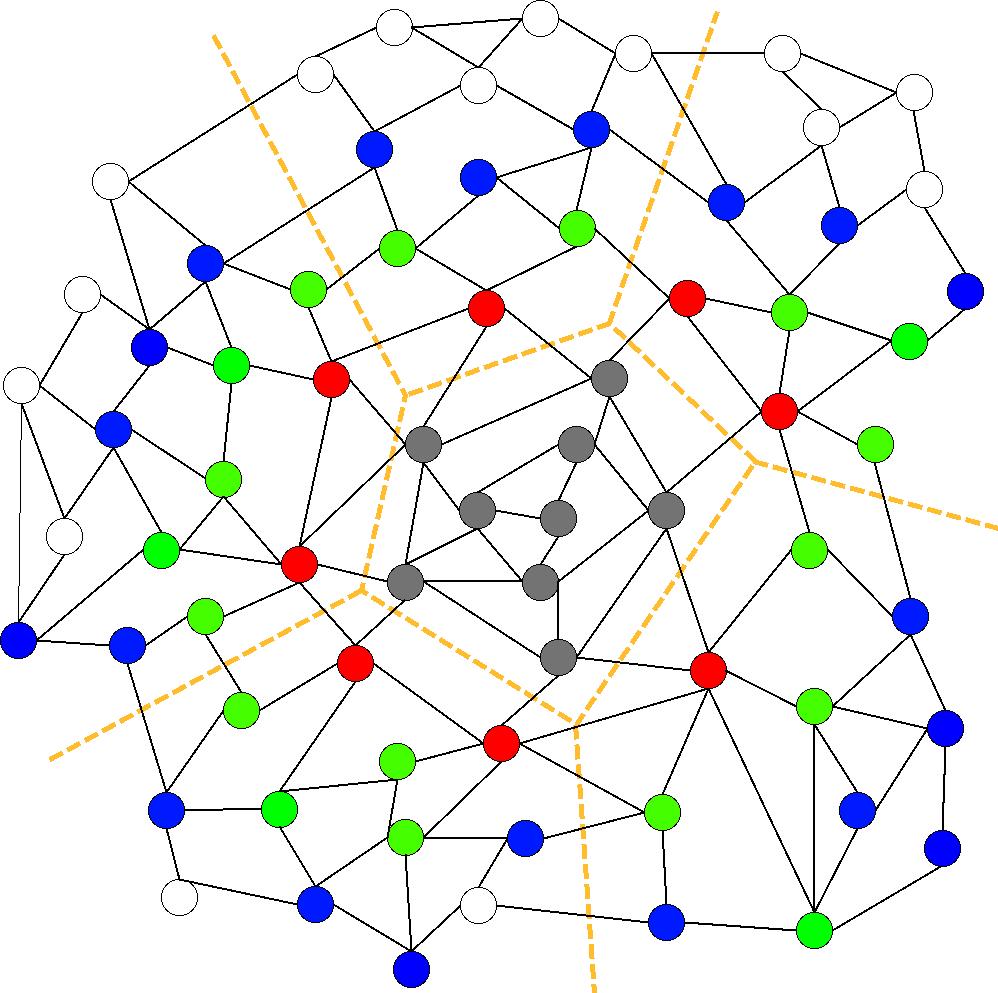 [Speaker Notes: Red needed for k=1
Green also needed for k=2
Blue also needed for k=3]
Minimizing Communication of GMRES to solve Ax=b
GMRES: find x in span{b,Ab,…,Akb} minimizing || Ax-b ||2
Standard GMRES
  for i=1 to k
     w = A · v(i-1)   … SpMV
     MGS(w, v(0),…,v(i-1))
     update v(i), H
  endfor
  solve LSQ problem with H
Communication-avoiding GMRES
   W = [ v, Av, A2v, … , Akv ]
   [Q,R] = TSQR(W)  
          …  “Tall Skinny QR”
   build H from R 
   solve LSQ problem with H
Sequential case: #words moved decreases by a factor of k
Parallel case: #messages decreases by a factor of k
Oops – W from power method, precision lost!
 Need different polynomials than  Ak for stability
35
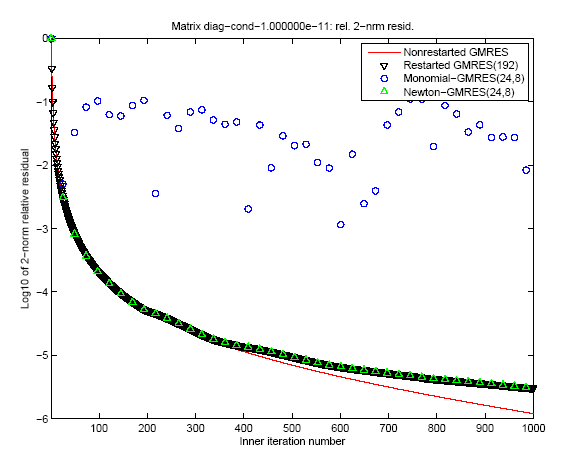 “Monomial” basis [Ax,…,Akx]  
fails to converge
Different polynomial basis  [p1(A)x,…,pk(A)x]
 does converge
36
Speed ups of GMRES on 8-core Intel Clovertown
Requires Co-tuning Kernels
[MHDY09]
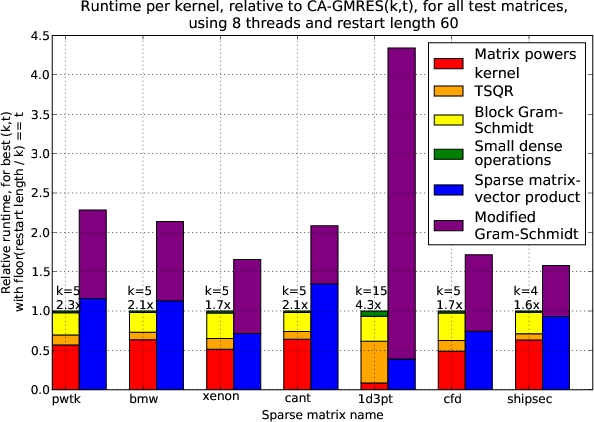 37
Exascale predicted speedups for Matrix Powers Kernel over SpMVfor 2D Poisson (5 point stencil)
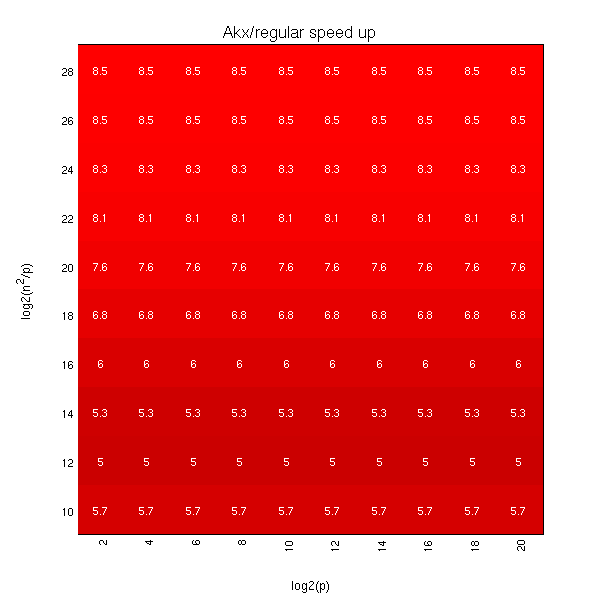 log2 (n2/p) = 
log2 (memory_per_proc)
log2 (p)
Summary of Iterative Linear Algebra
New Lower bounds, optimal algorithms,                  big speedups in theory and practice
Lots of other progress, open problems
GMRES, CG, BiCGStab, Arnoldi, Lanczos reorganized
Other Krylov methods?
Recognizing stable variants more easily?
Avoiding communication with preconditioning  harder 
“Hierarchically semi-separable” preconditioners work
Autotuning
Summary
Time to redesign all linear algebra  
algorithms and software
And eventually all of applied mathematics
Don’t Communic…
40
Collaborators and Supporters
Collaborators
Michael Anderson (UCB), Grey Ballard (UCB), Erin Carson (UCB), Jack Dongarra (UTK), Ioana Dumitriu (U. Wash), Laura Grigori  (INRIA), Ming Gu (UCB), Mark Hoemmen (Sandia NL), Olga Holtz (UCB & TU Berlin), Nick Knight (UCB), Julien Langou, (U Colo. Denver), Marghoob Mohiyuddin (UCB), Oded Schwartz  (TU Berlin), Edgar Solomonik (UCB), Michelle Strout (Colo. SU), Vasily Volkov (UCB), Sam Williams (LBNL), Hua Xiang (INRIA), Kathy Yelick (UCB & LBNL) 
Other members of the ParLab, BEBOP, CACHE, EASI, MAGMA, PLASMA, TOPS projects
Supporters
NSF, DOE, UC Discovery
Intel, Microsoft, Mathworks, National Instruments, NEC, Nokia, NVIDIA, Samsung, Sun
For further information
www.cs.berkeley.edu/~demmel
Papers
bebop.cs.berkeley.edu
www.netlib.org/lapack/lawns
1-week-short course – slides and video
www.ba.cnr.it/ISSNLA2010
Google “parallel computing course”
We’re hiring!
Seeking a postdoc / software engineer to   help develop the next versions of LAPACK and ScaLAPACK
Summary
Time to redesign all linear algebra  
algorithms and software

And eventually all of applied mathematics…
44
7 Dwarfs of High Performance Computing (HPC)
Monte Carlo
45
[Speaker Notes: Some people might subdivide, some might combine them together


Trying to stretch a computer architecture then you can do subcategories as well
Graph Traversal = Probabilistic Models
N-Body = Particle Methods, …]
7 Dwarfs – Are they enough?
Monte Carlo
46
[Speaker Notes: Some people might subdivide, some might combine them together


Trying to stretch a computer architecture then you can do subcategories as well
Graph Traversal = Probabilistic Models
N-Body = Particle Methods, …]
13 Motifs (nee “Dwarf”) of Parallel Computing Popularity: (Red Hot / Blue Cool)
Monte Carlo
47
[Speaker Notes: Some people might subdivide, some might combine them together


Trying to stretch a computer architecture then you can do subcategories as well
Graph Traversal = Probabilistic Models
N-Body = Particle Methods, …]
Motifs in ParLab Applications (Red Hot / Blue Cool)
What happened to Monte Carlo?
48
[Speaker Notes: Some people might subdivide, some might combine them together


Trying to stretch a computer architecture then you can do subcategories as well
Graph Traversal = Probabilistic Models
N-Body = Particle Methods, …]